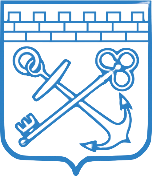 Комитет общего и профессионального образования Ленинградской области
О функционировании
сервиса
 «Помощник Рособрнадзора» 
в региональной системе образования
отдел надзора и контроля в сфере образования
департамента надзора, контроля
оценки качества и правового обеспечения  
в сфере образования комитета общего 
и профессионального образования 
Ленинградской области
О функционировании сервиса 
«Помощник Рособрнадзора» (чат – бот)
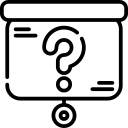 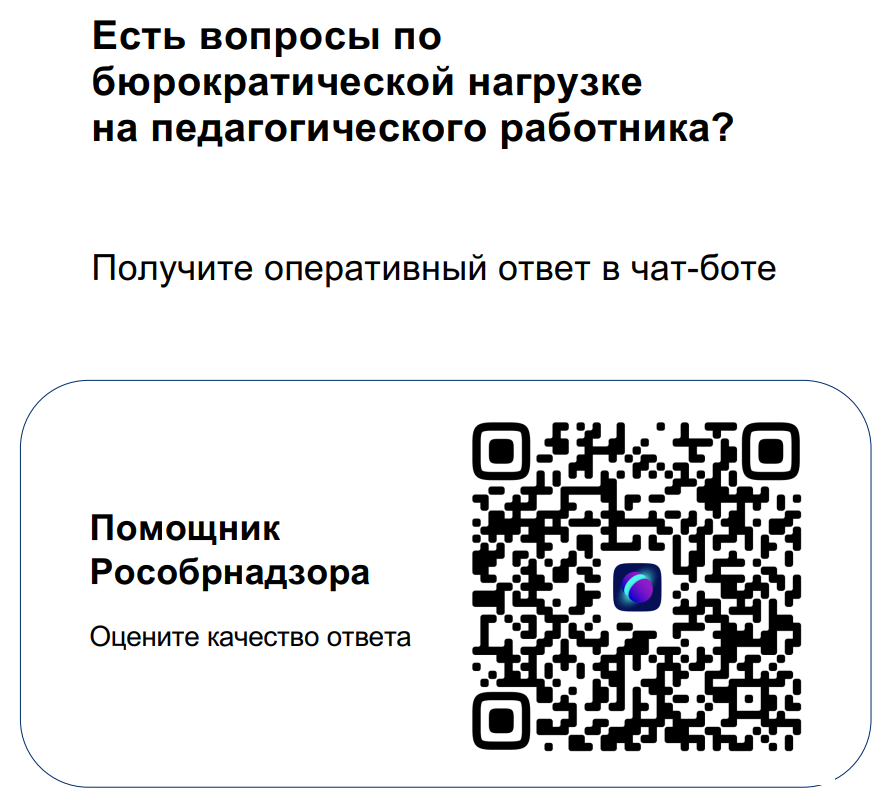 январь 2025 года 
Рособрнадзором создан и функционирует сервис 
«Помощник Рособрнадзора» на базе платформы 
«Сферум», который обеспечивает оперативную
 и эффективную поддержку педагогических 
работников, участвующих  в реализации основных общеобразовательных программ начального общего, основного общего, среднего общего образования, по вопросам бюрократической нагрузки
В Ленинградской области работу чат – бота обеспечивают региональные операторы:
Шинкарева В.В., начальник департамента надзора, контроля, оценки качества и правового обеспечения в сфере образования комитета общего и профессионального образования Ленинградской области;
Остапова М.А., начальник отдела надзора и контроля в сфере образования департамента надзора, контроля, оценки качества и правового обеспечения в сфере образования комитета общего и профессионального образования Ленинградской области;
с 1 марта 2025 года
сервис «Помощник Рособрнадзора» стал доступен для педагогических работников, участвующих в реализации  основной  общеобразовательной программы дошкольного образования, программ среднего профессионального образования
О функционировании сервиса 
«Помощник Рособрнадзора» (чат – бот)
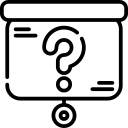 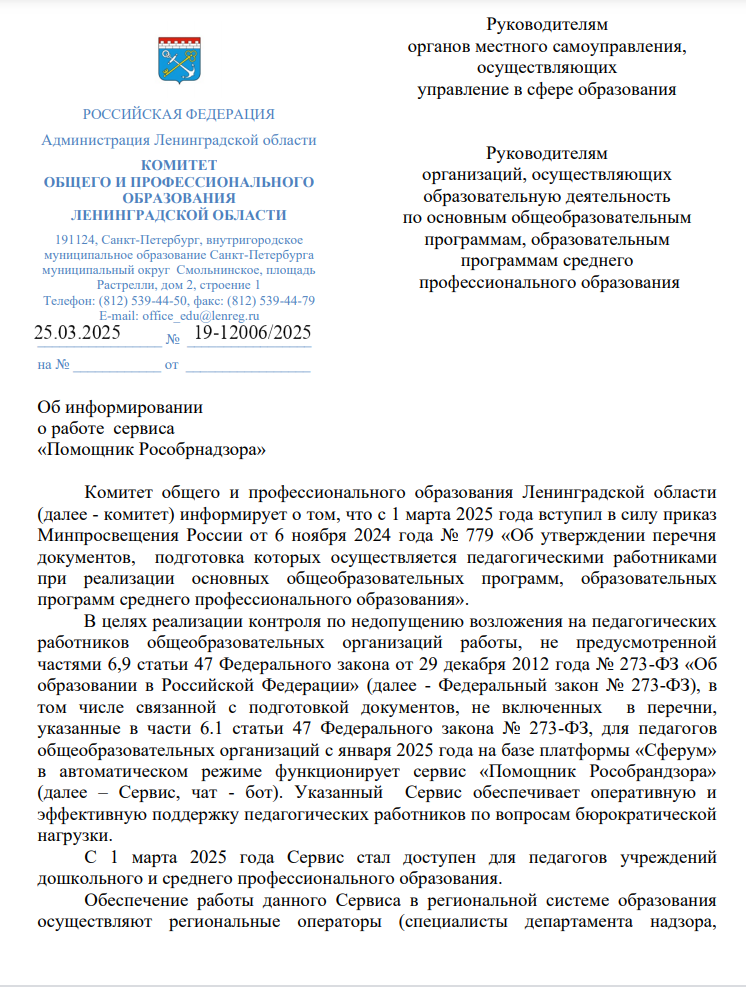 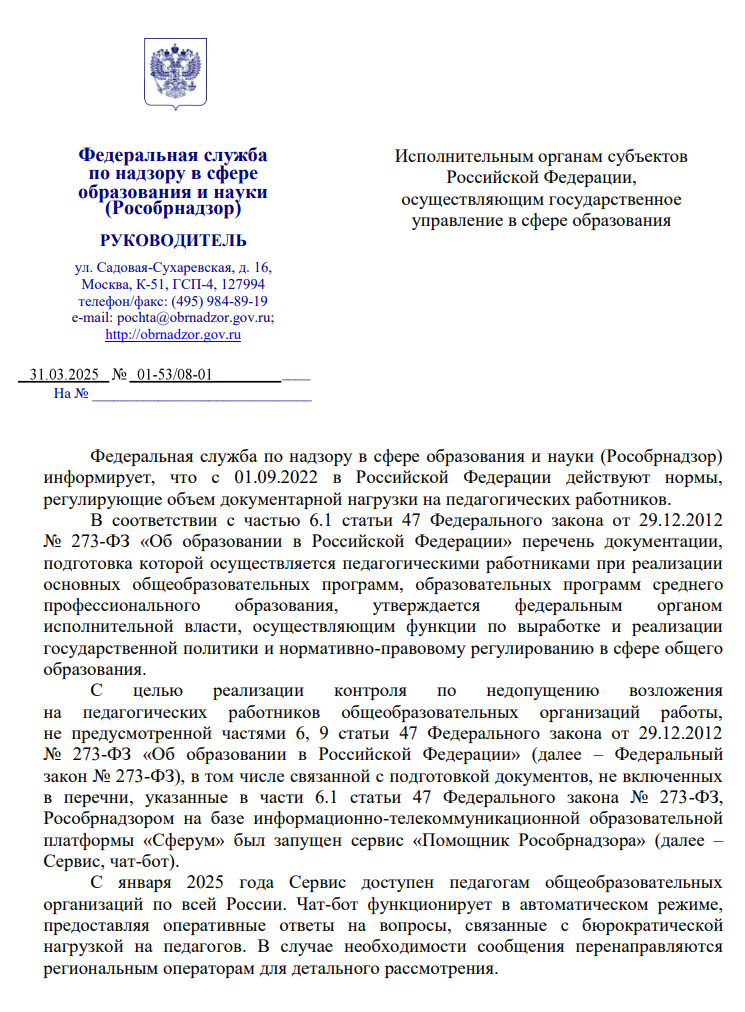 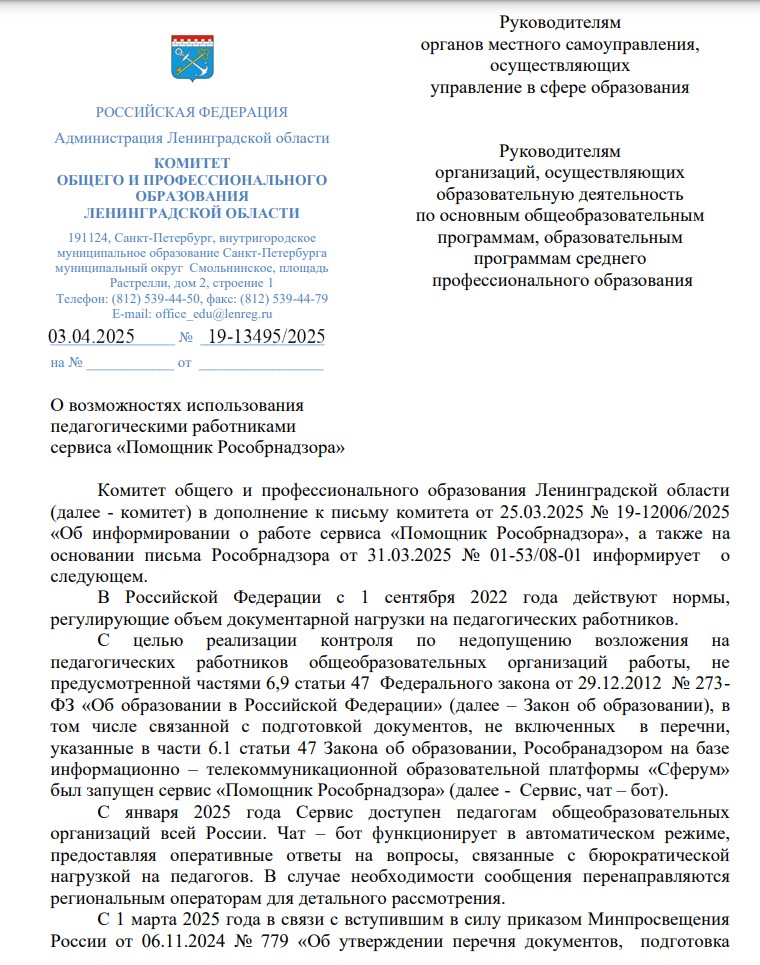 Письма размещены на сайте КОиПО по адресу: Главная страница>Горячая линия по снижению документационной нагрузки на педагогов>
О функционировании сервиса 
«Помощник Рособрнадзора» (чат – бот)
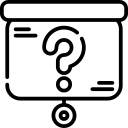 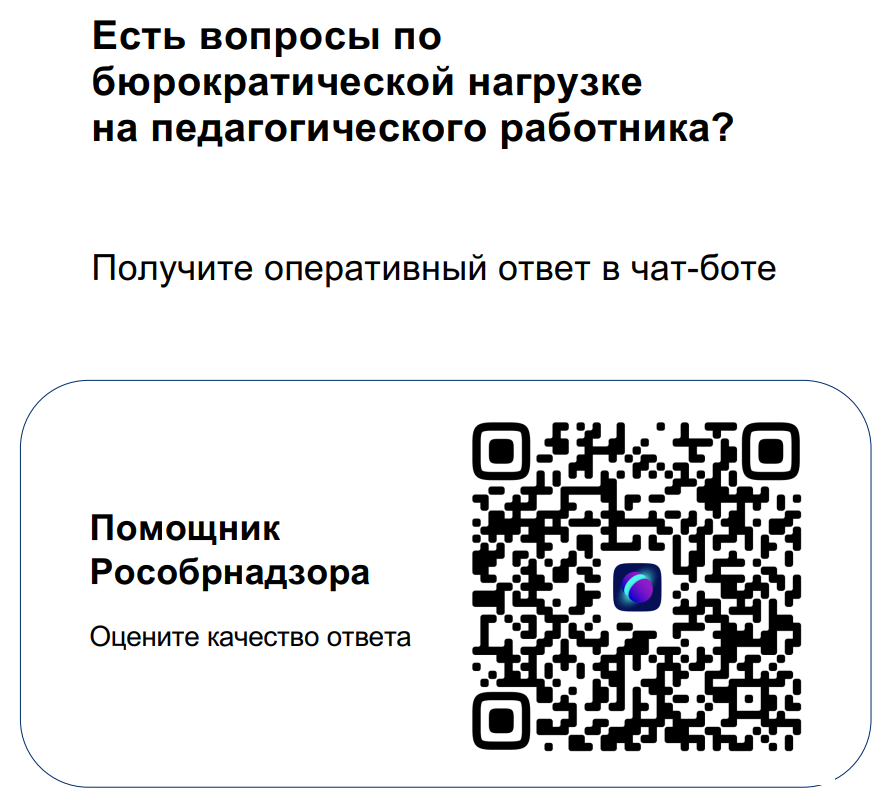 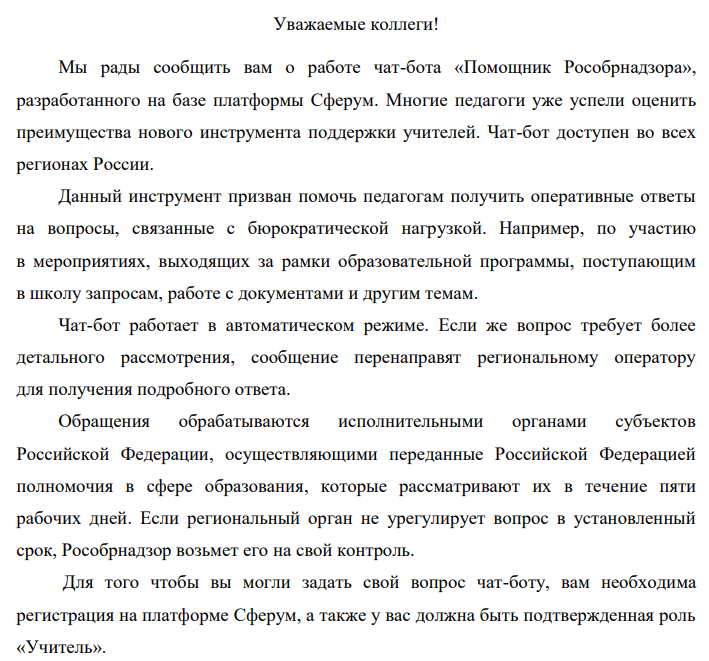 Информация размещена на сайте КОиПО по адресу: Главная страница>Горячая линия по снижению документационной нагрузки на педагогов>
О функционировании сервиса 
«Помощник Рособрнадзора» (чат – бот)
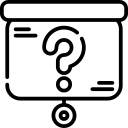 Комитет рекомендует руководителям органов местного самоуправления, осуществляющих управление в сфере образования, руководителям организаций, осуществляющих образовательную деятельность по основным общеобразовательным программам
осуществлять
размещения информации о работе чат - бота на официальных сайтах в сети «Интернет», информационных стендах органов местного самоуправления, осуществляющих управление в сфере образования, образовательных организаций;
Информирование о работе чат - бота педагогических работников
посредством
обсуждения вопросов работы чат - бота на заседаниях педагогических советов, методических объединений педагогических работников, рабочих совещаний и т.д.;
О функционировании сервиса 
«Помощник Рособрнадзора» (чат – бот)
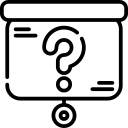 Важно: Работа чат - бота ориентирована на работу только по вопросам бюрократической нагрузки педагогических работников. Соответственно, вопросы, не отнесенные к тематике работы данного чат – бота, не рассматриваются и никакие разъяснения по ним не даются.
публичности 
(вопросы, ответы, вся переписка в чат – боте доступны широкому кругу лиц);
Рособрнадзором работа
 чат – бота выстроена на принципах:
законности и обоснованности 
(все ответы, на поставленные вопросы, формируются в соответствии с требованиями законодательства);
охраны прав и законных интересов педагогических работников 
(при подготовке всех ответов учитываются права и законные интересы педагогических работников с учетом тематики работы чат – бота).
О функционировании сервиса 
«Помощник Рособрнадзора» (чат – бот)
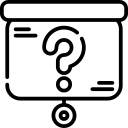 осуществлять свою деятельность на высоком профессиональном уровне на основе традиционных российских духовно-нравственных ценностей и принятых в российском обществе правил и норм поведения в интересах человека, семьи, общества и государства (пункт 1 части 1 статьи 48 Федерального закона № 273-ФЗ);
Законодательством об образовании на педагогических работников возложены определенные обязанности, в том числе:
соблюдать правовые, нравственные и этические нормы, следовать требованиям профессиональной этики (пункт 2 части 1 статьи 48 Федерального закона № 273-ФЗ).
Локальный нормативный акт, регламентирующий нормы профессиональной этики педагогических работников образовательной организации
О функционировании сервиса 
«Помощник Рособрнадзора» (чат – бот)
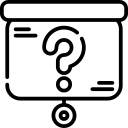 Так, например:
	встречаются вопросы или высказывания: 
	что ты умеешь?; вы ждете мою игру?; бесполезный чат – бот; начать; значит не поможете?;	
 	подскажите, пожалуйста, режим проветривания в группе детского сада и как его оформлять?;
	что включает в себя бюрократическая нагрузка?;
	подскажите, если я работаю в две смены, с 7:00 до 19:00, без перерыва на обед, может ли сократиться мой рабочий день?;
	в приказе от 6 ноября 2024 года №779 нет разъяснений по поводу документации именно дошкольных работников, можно получить уточнение по поводу этого вопроса? и т.д.
Вопросы педагогов, направленные в чат – бот  Рособрнадзора
Важно: осуществление системной работы по соблюдению педагогическими работниками своих обязанностей, норм профессиональной этики, в том числе по недопустимости злоупотребления правом обращения в созданный для них чат - бот.
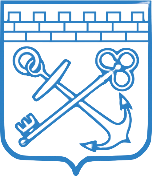 КОНСУЛЬТИРОВАНИЕ
         КОНТРОЛИРУЕМЫХ ЛИЦ И ИХ ПРЕДСТАВИТЕЛЕЙ